Bioblitz Skesta hage 2019
av Roffe Andersson
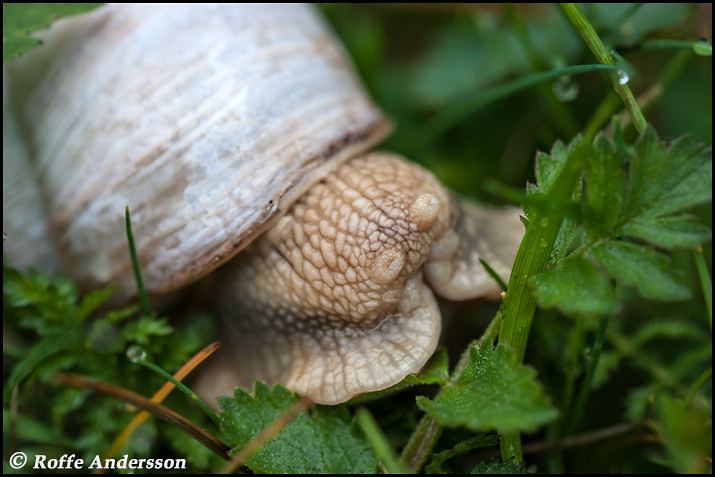 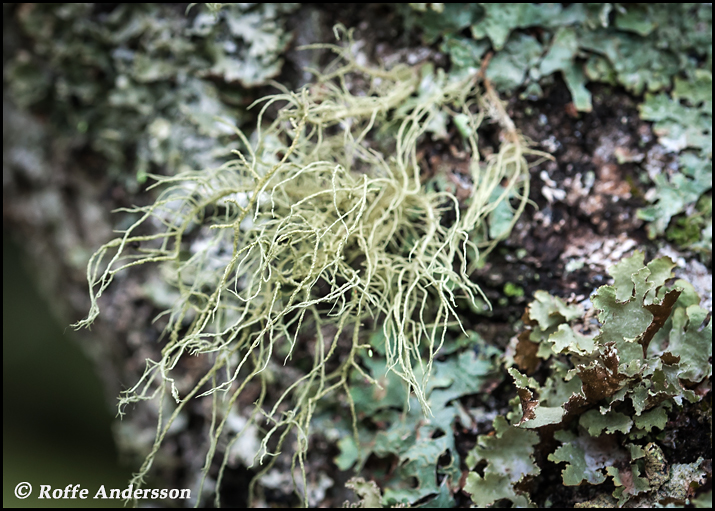 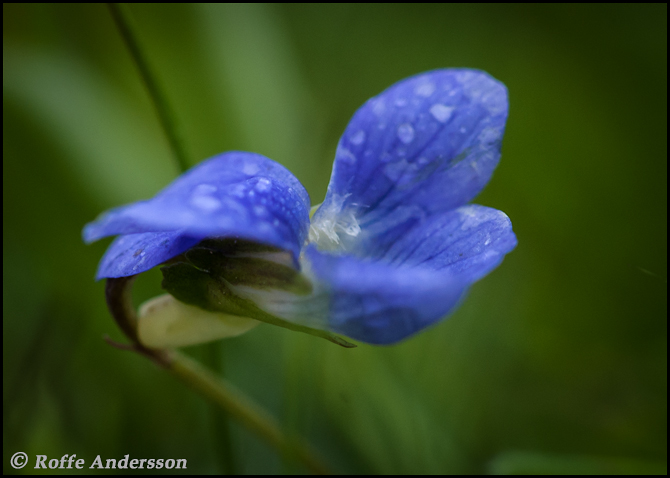 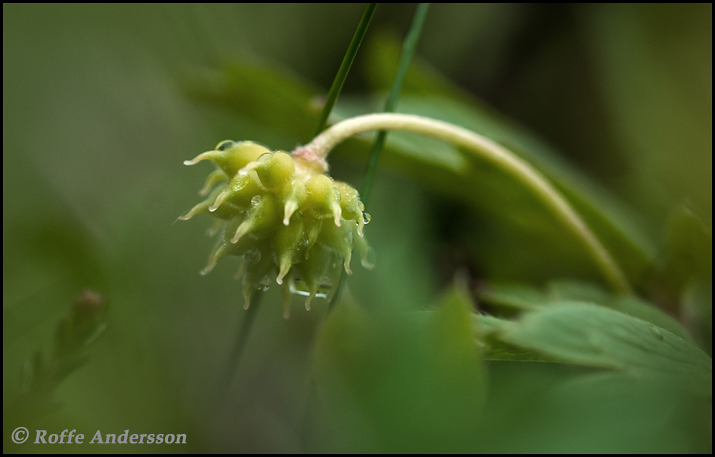 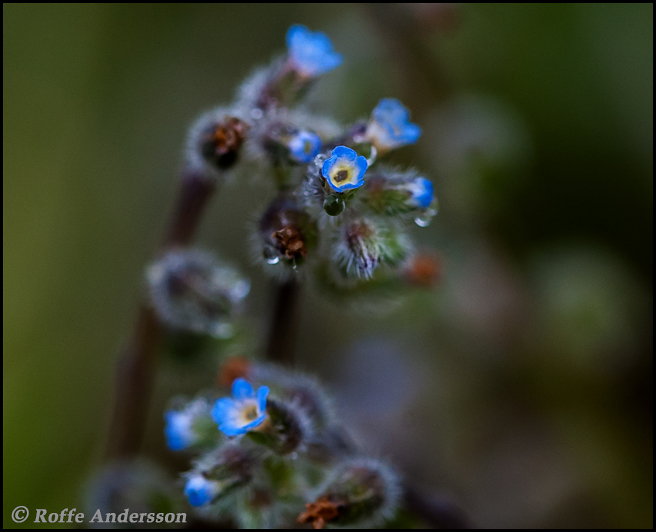 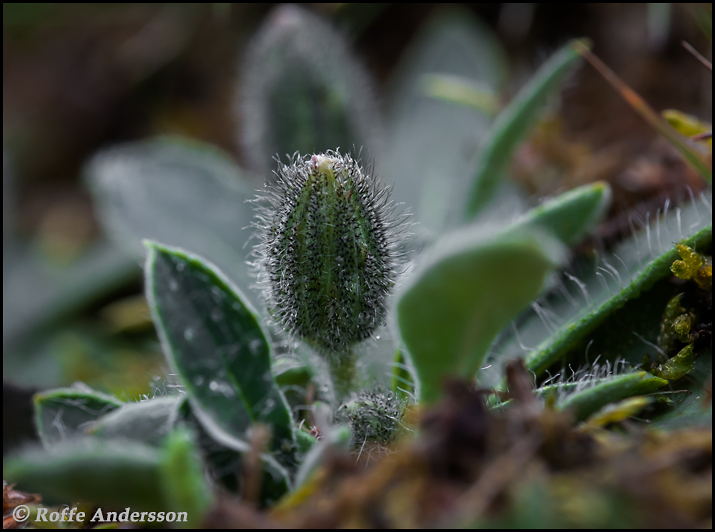 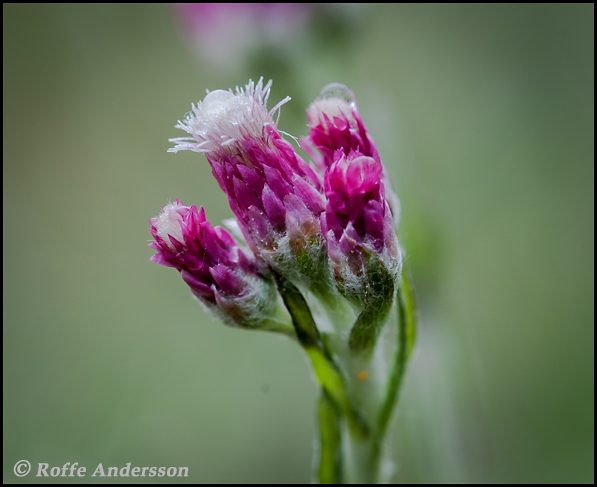 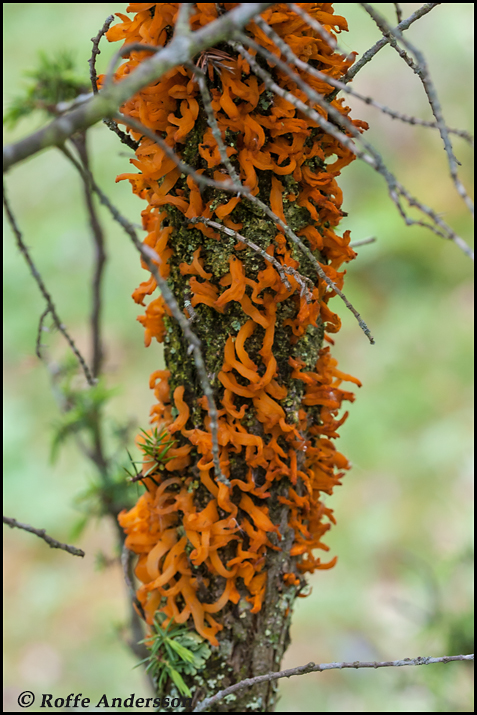 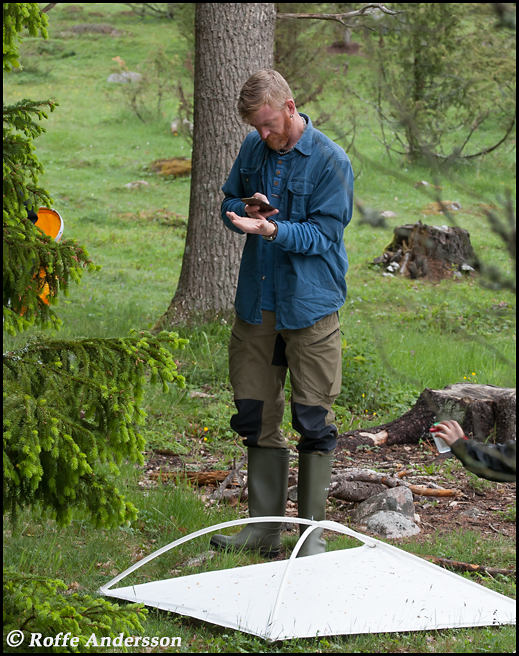 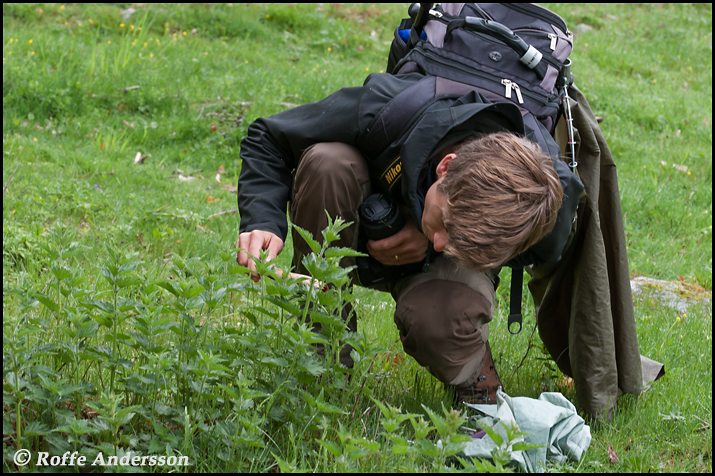 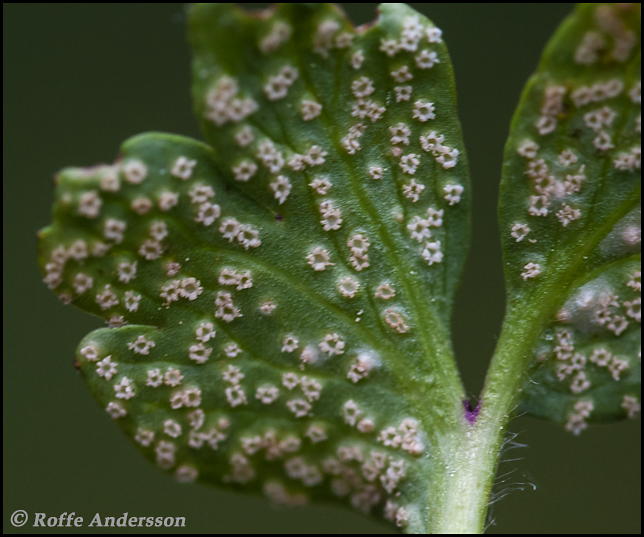 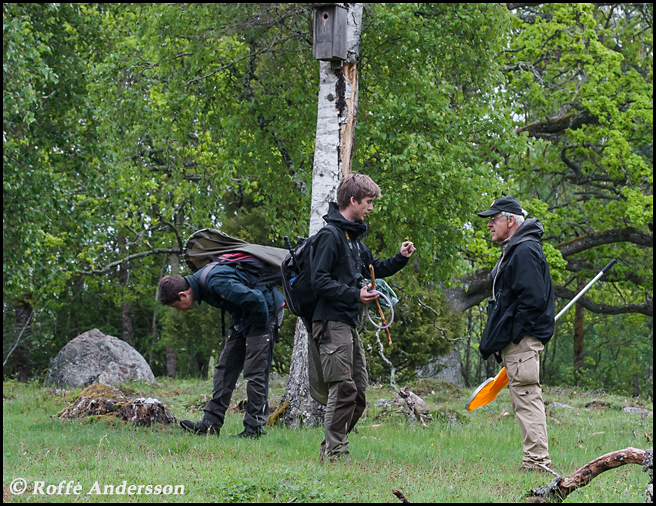 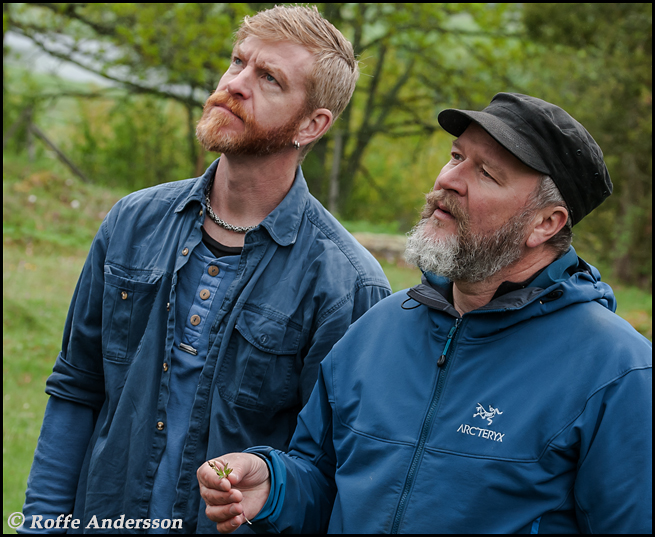 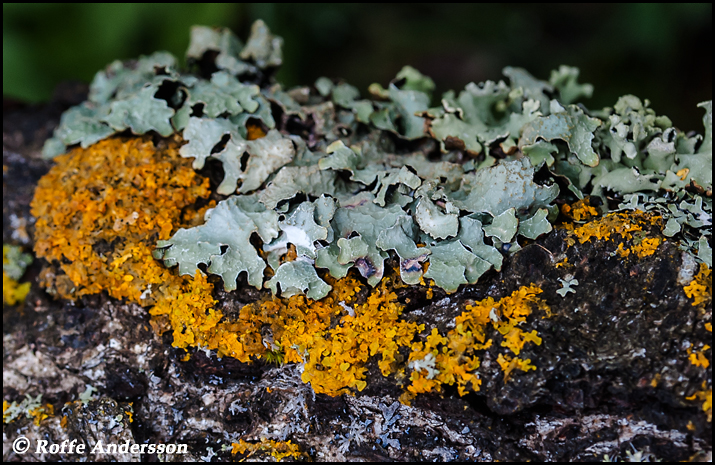 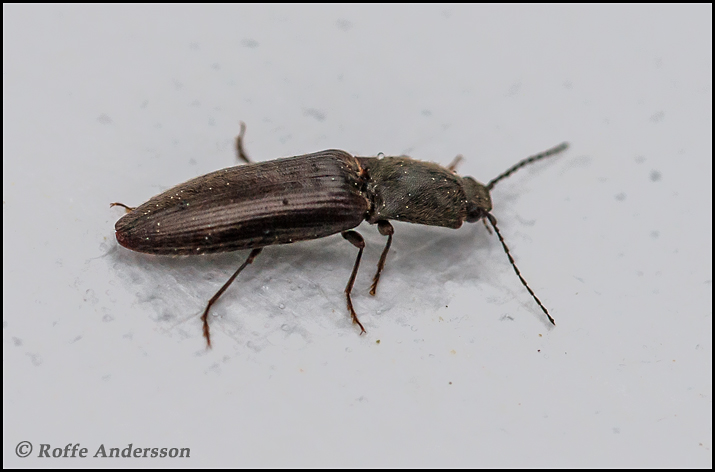 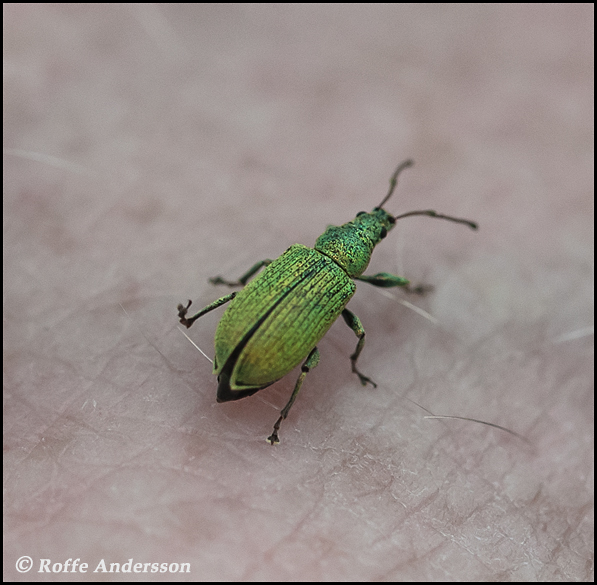 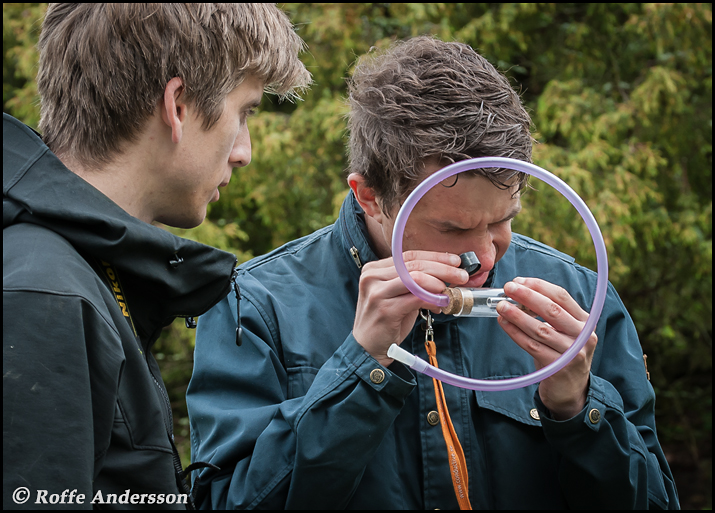 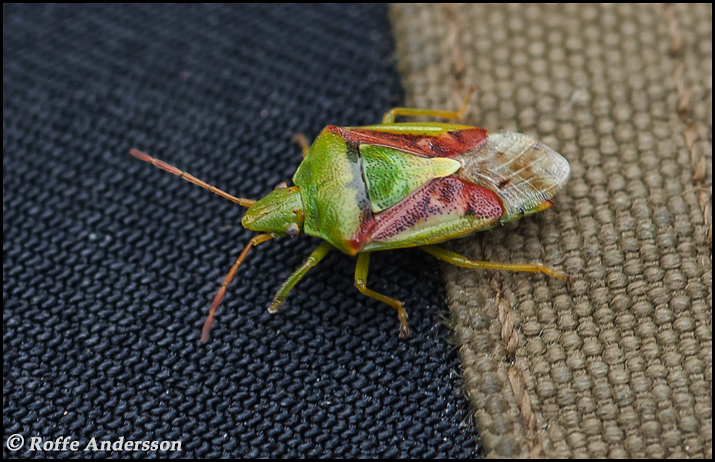 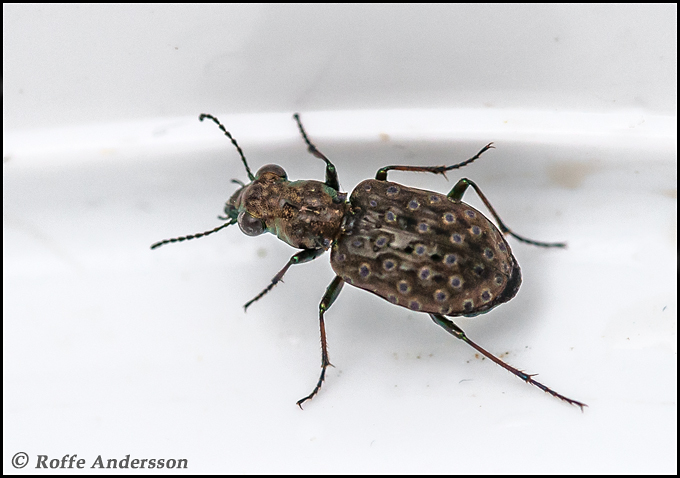 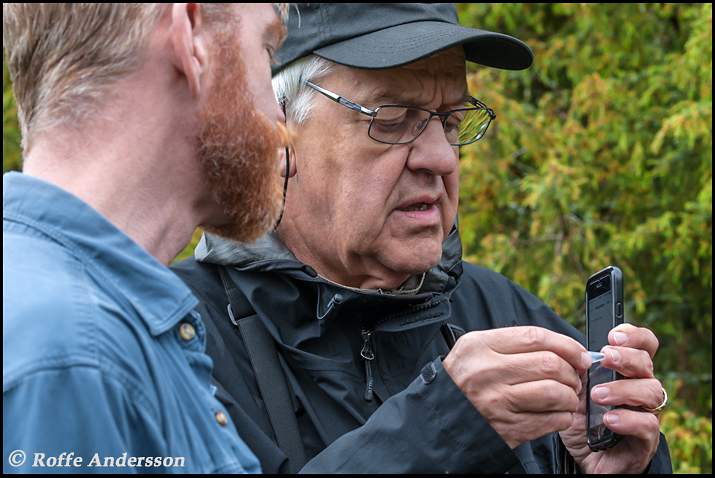 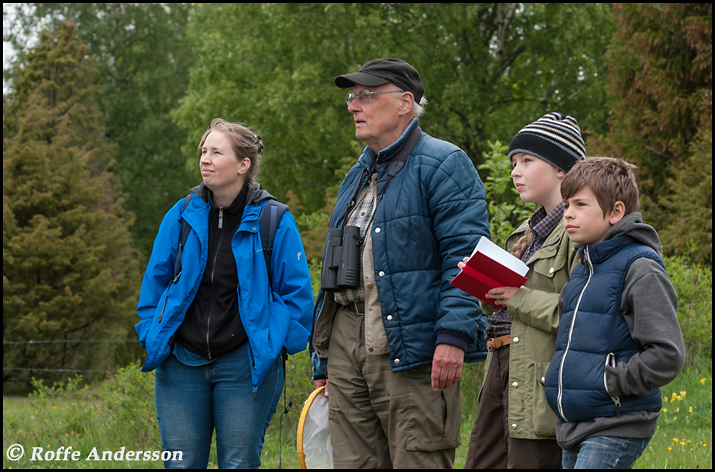 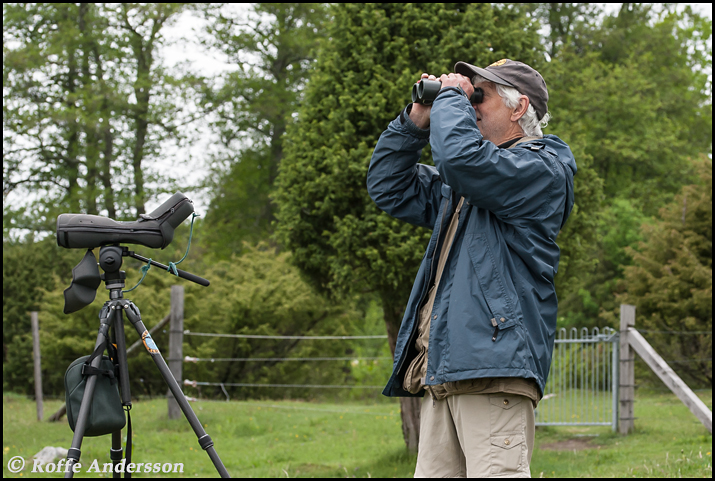 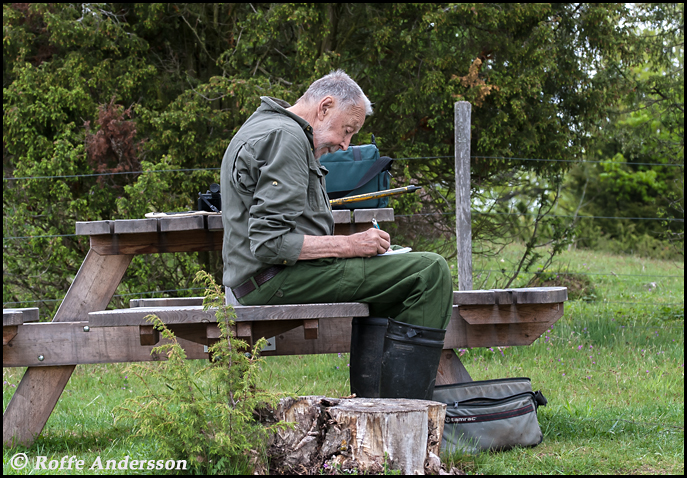 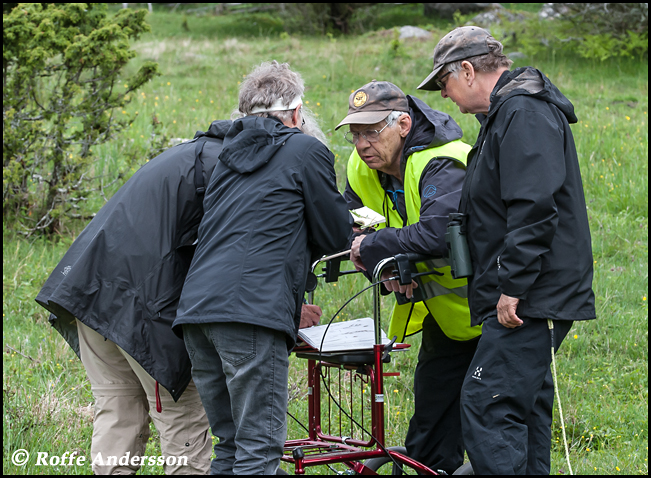 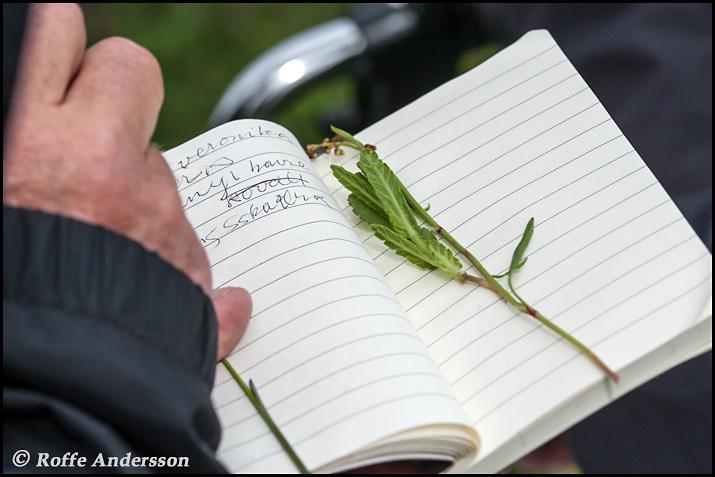 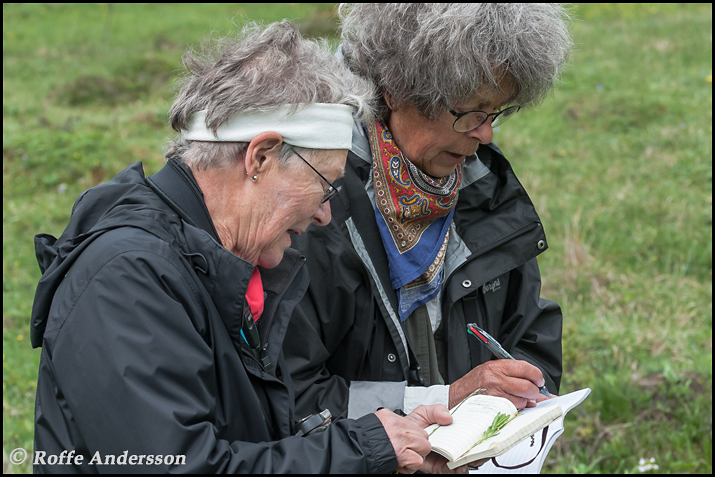 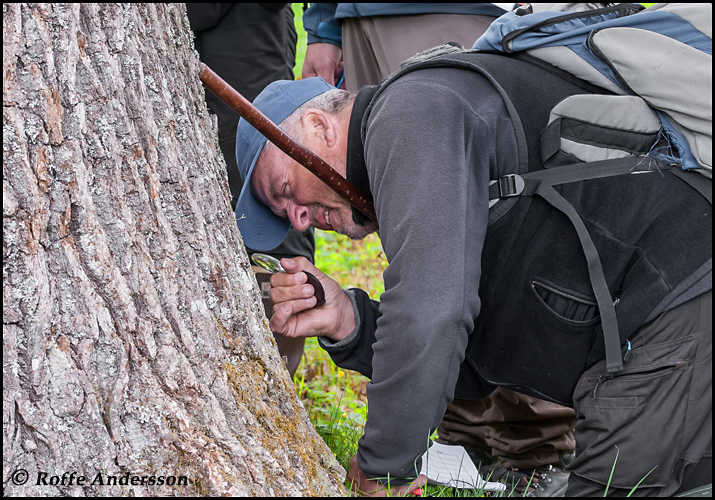 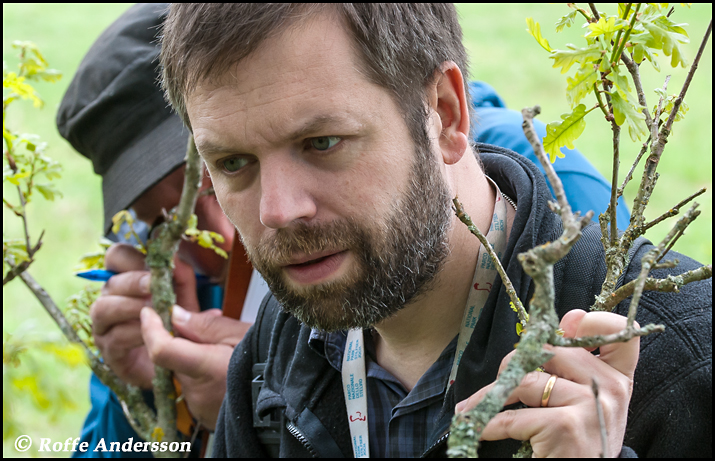 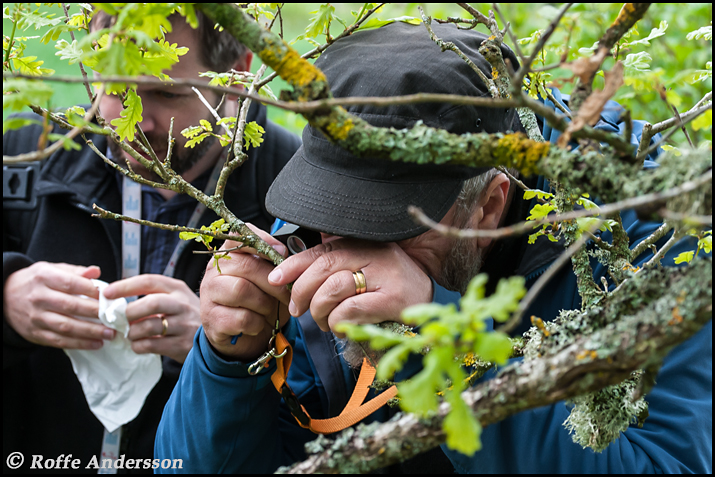 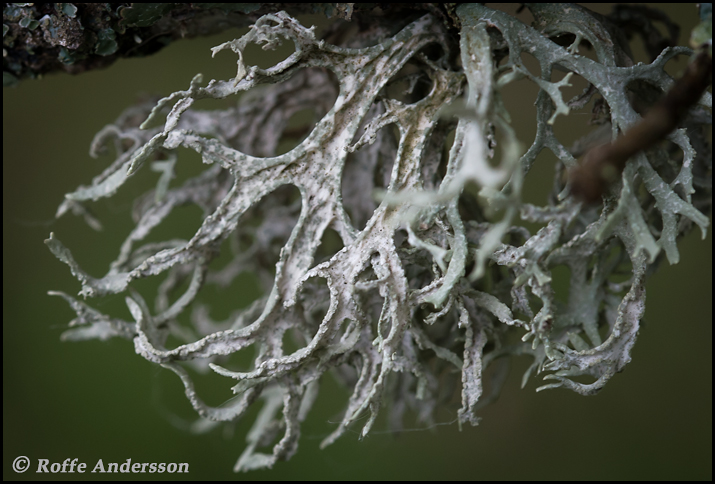 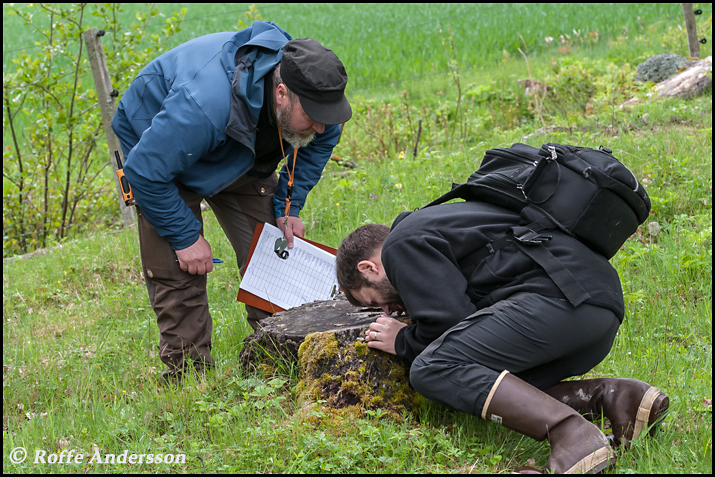 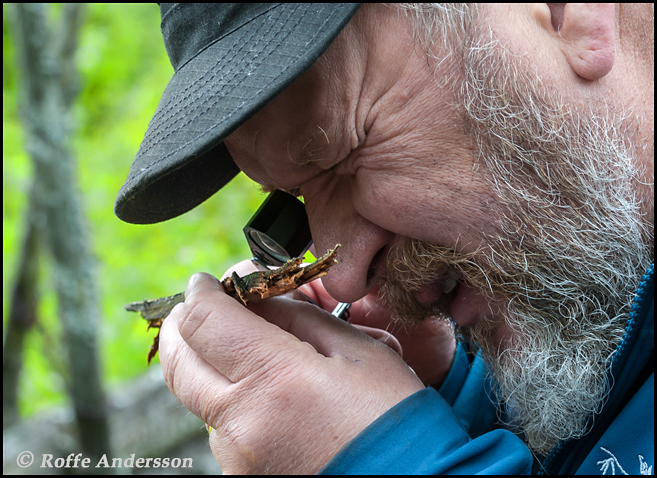 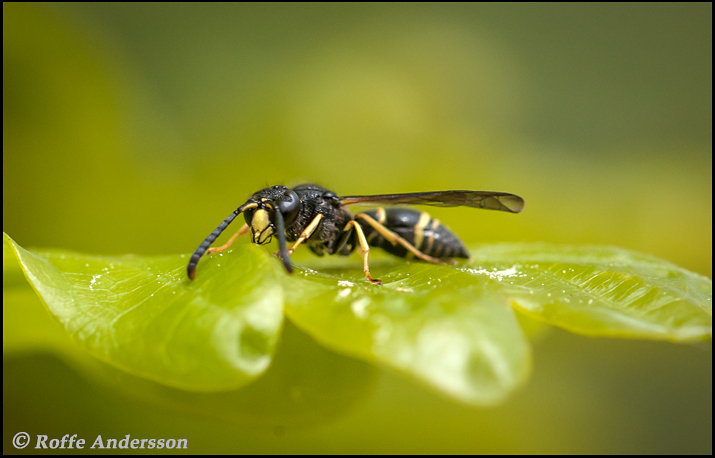 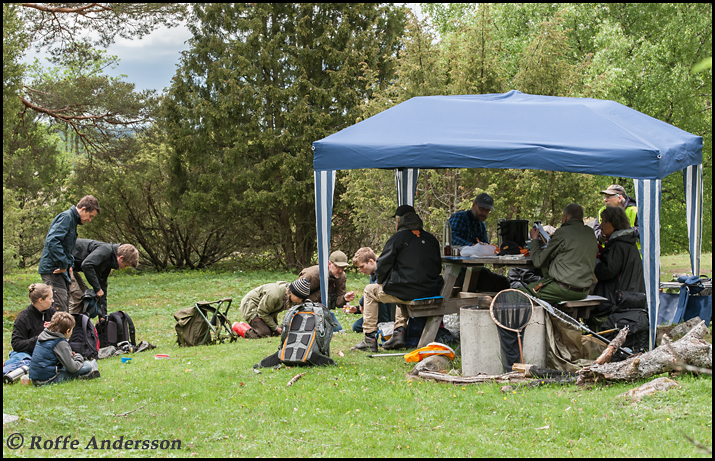 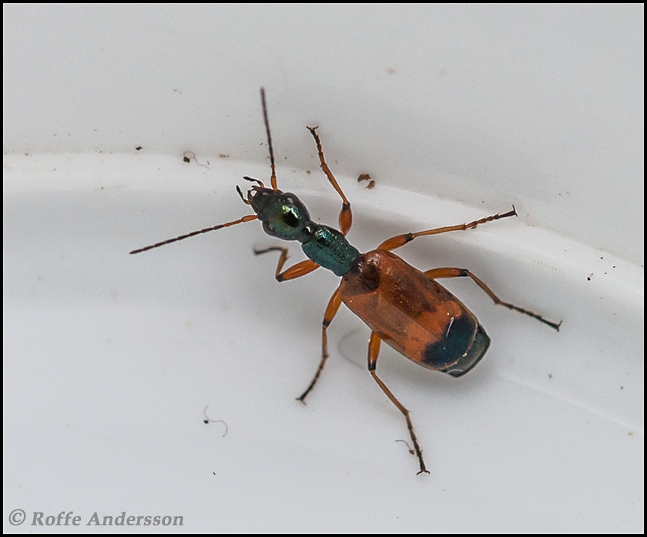 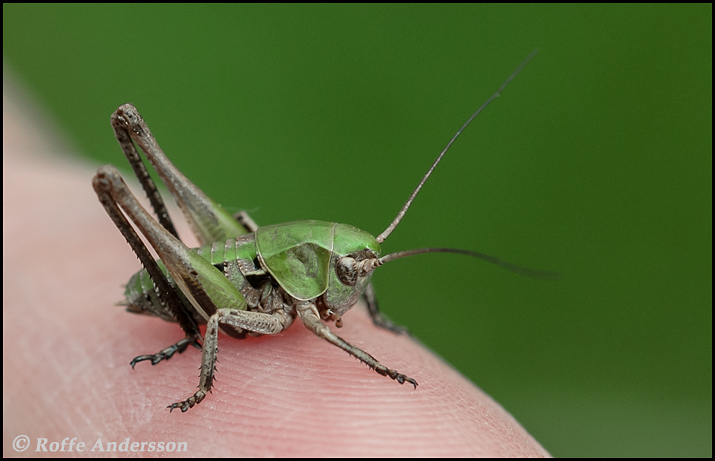 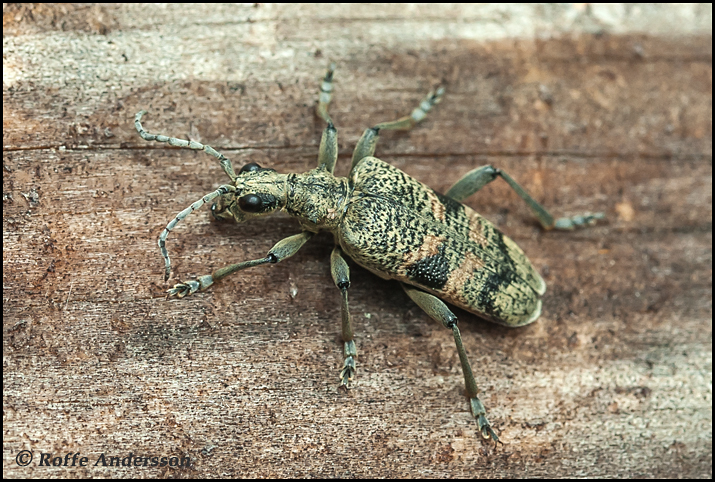 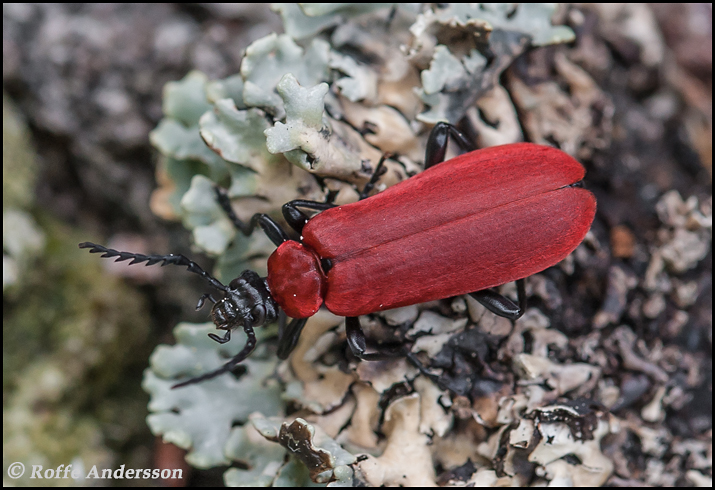 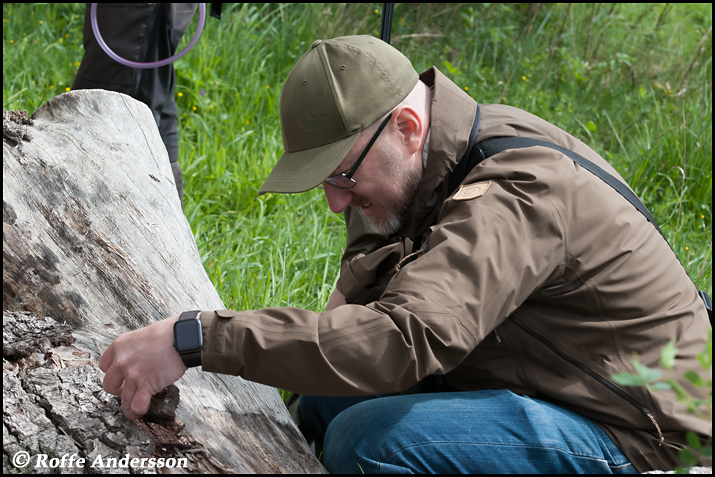 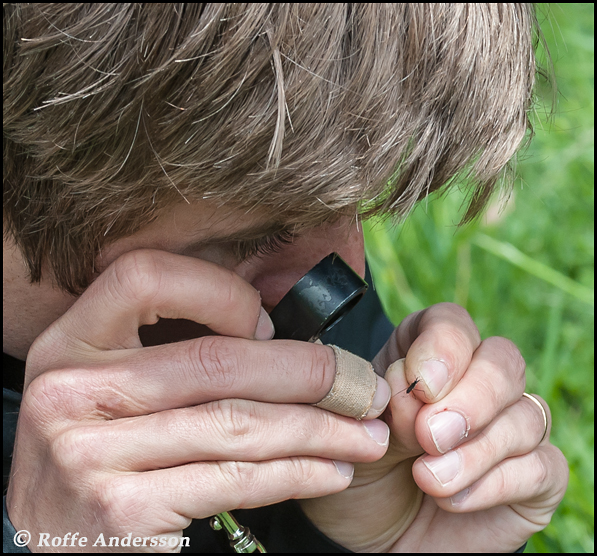 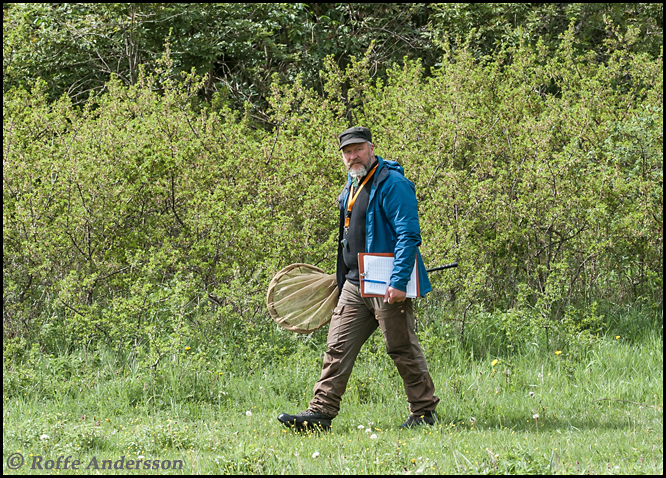 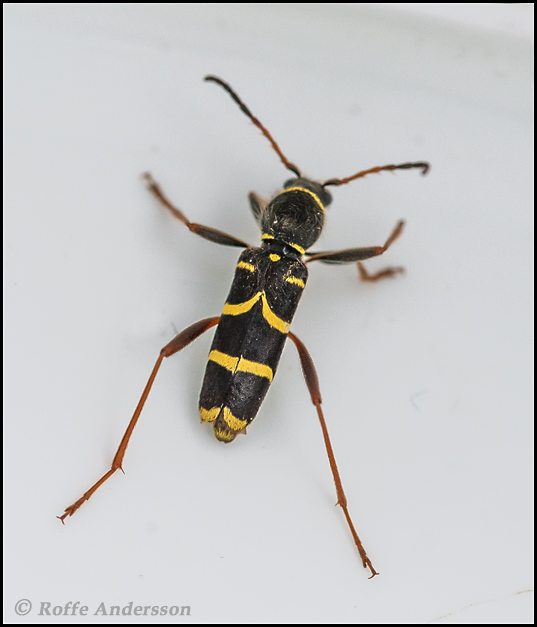 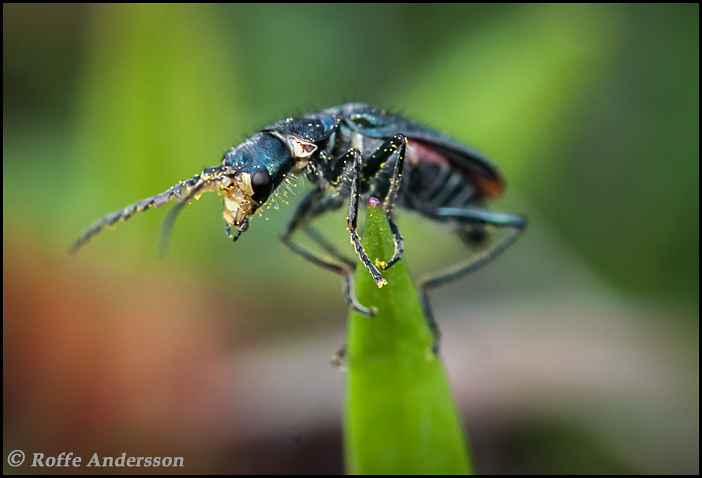